UỶ BAN NHÂN DÂN QUẬN GÒ VẤPTRƯỜNG THCS PHẠM VĂN CHIÊU
Giáo dục thể chất 8
CHỦ ĐỀ: CHẠY CỰ LY NGẮN
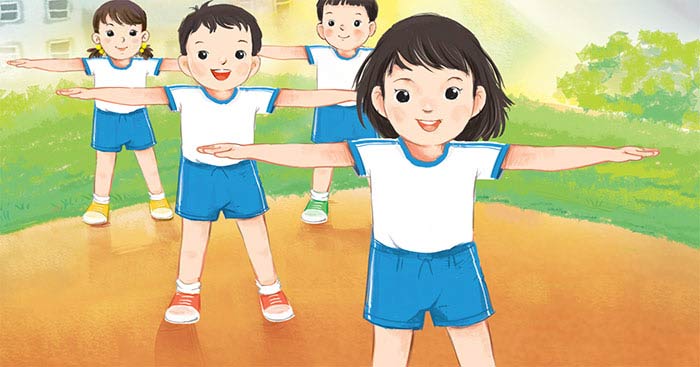 Bài 2: Phối hợp giai đoạn chạy lao sau xuất phát và chạy giữa quãng.
- Kĩ thuật xuất phát cao








- Kĩ thuật đóng bàn đạp
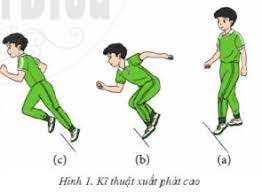 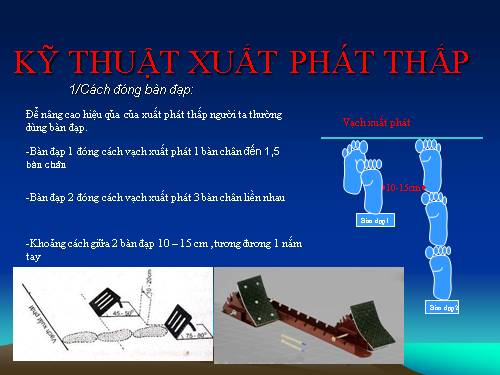 - Kĩ thuật xuất phát thấp
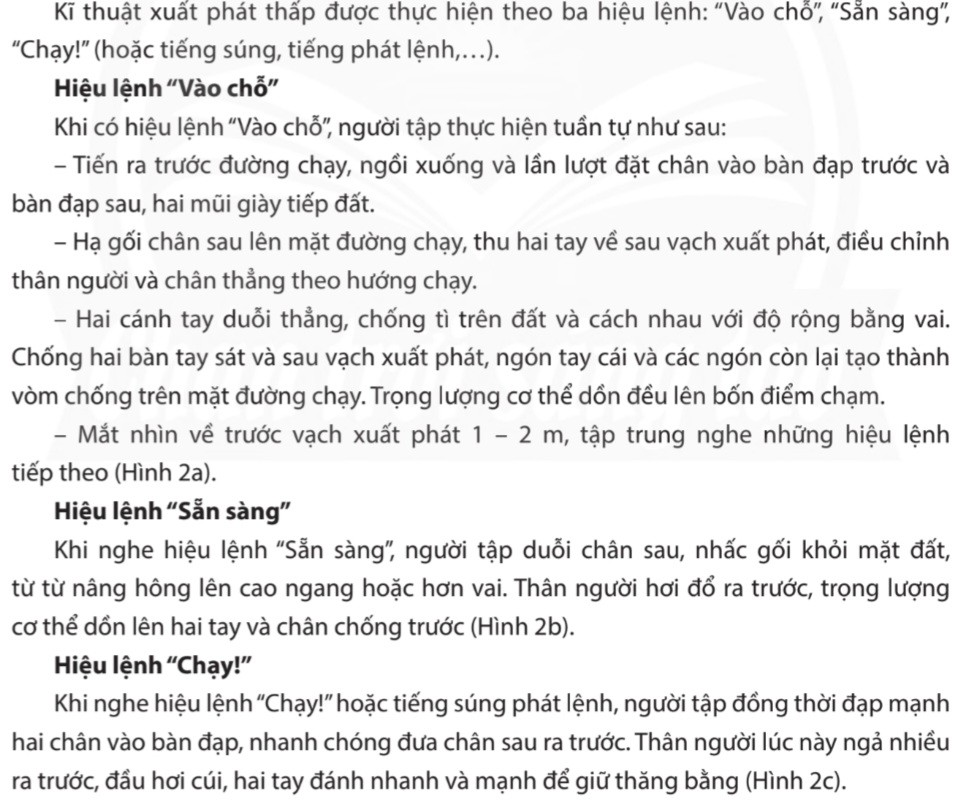 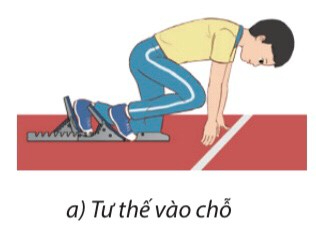 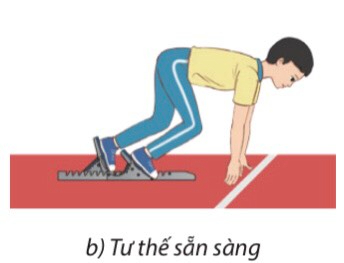 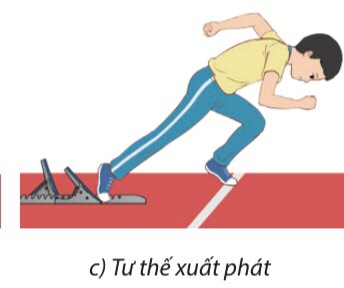 - Kĩ thuật chạy lao sau xuất phát
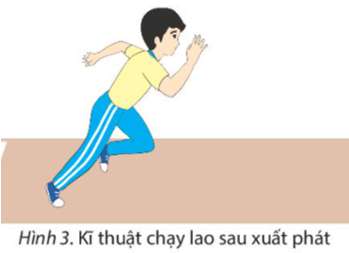 - Phối hợp chạy lao sau xuất phát và chạy giữa quãng
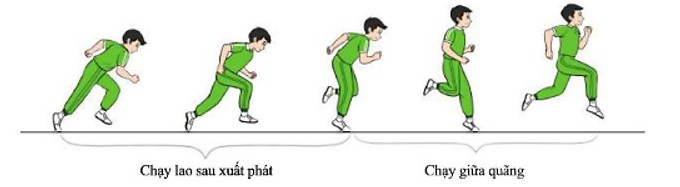 Hoạt động tập luyện
- Phối hợp xuất phát thấp và chạy lao theo khẩu lệnh tự hô, cự li 20 - 30 m, thực hiện 1 - 2 lần.
- Phối hợp xuất phát thấp, chạy lao và chạy giữa quãng theo khẩu lệnh tự hô, cự li 30 - 50 m, thực hiện 1-2 lần.
- Xuất phát thấp, chạy lao sau xuất phát và chạy nhanh cự li 30 - 40 m, sau đỏ chạy theo quán tính, thực hiện 1 - 2 lần xen kẽ quãng nghỉ 3-4 phút.